Boeing Drone: Final Testing
Project 03
Team Hi-Jacks
Damien Brothers, Dante Faria, Jay Khunt, Colby Murphy, and Thomas Schreiber
Design Requirement Summary
Dante, 2
Top Level Testing Summary
Jay, 3
Dog Bone Testing
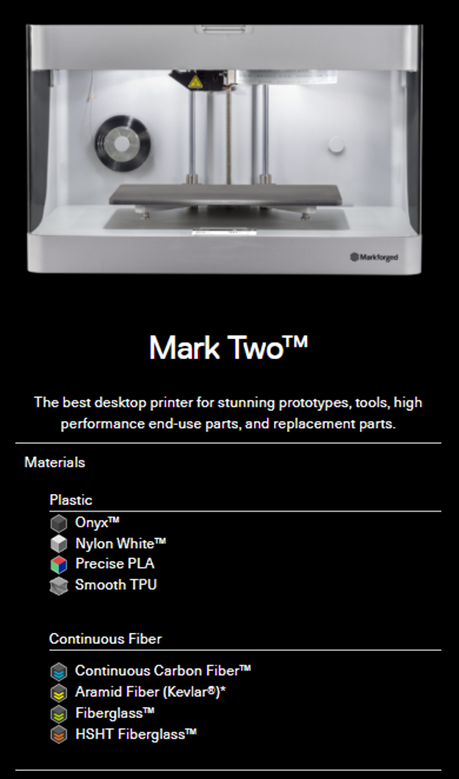 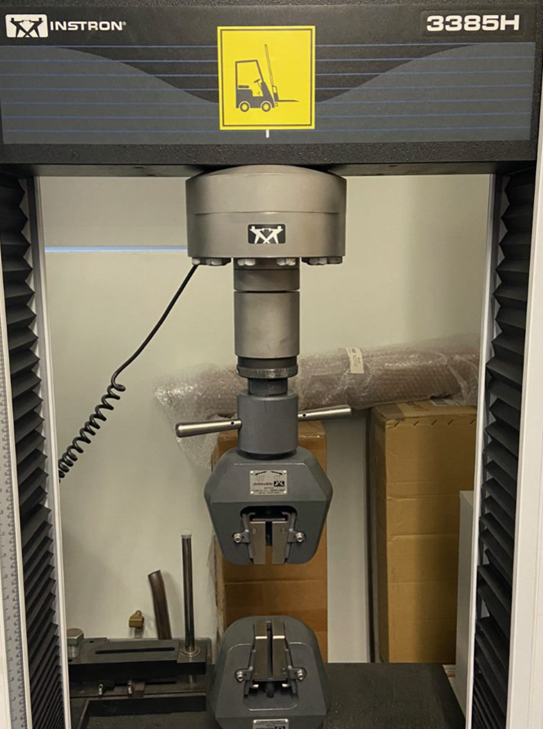 Experiment: Material Testing 
§Markforged Mark Two (12 x 5 x 6in)
–Created 20 ASTM D638 Type 1 Dog Bones
–Printed Horizontally
–50% Infill
–Internal Reinforcement 
§Instron 3385H
–Smaller Clamps Installed
Colby, 4
Dog Bone Testing Results
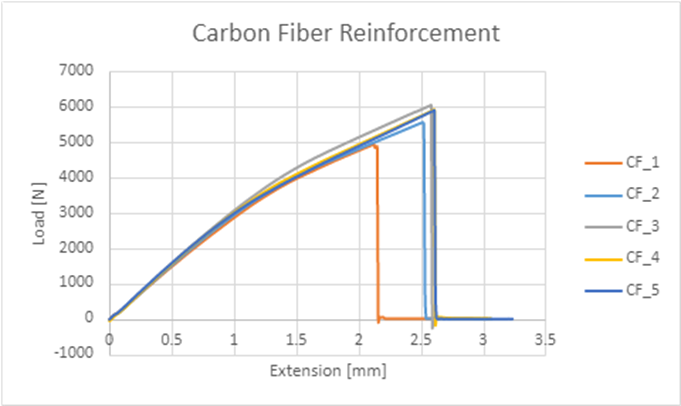 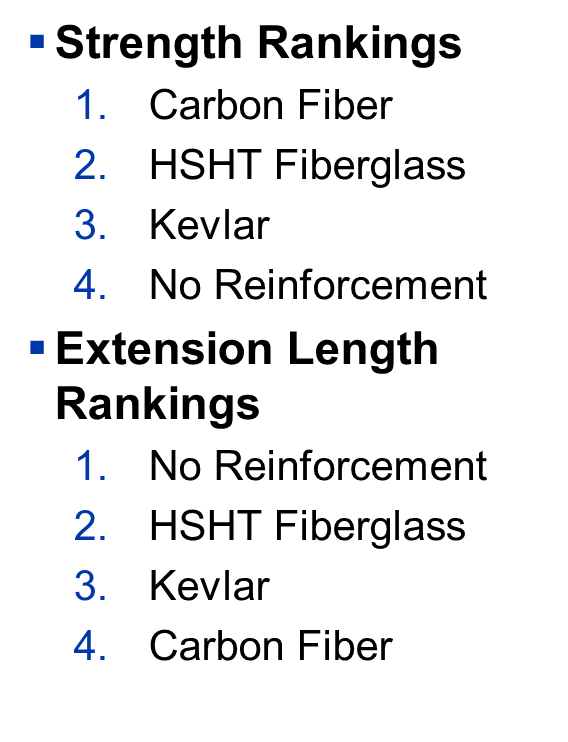 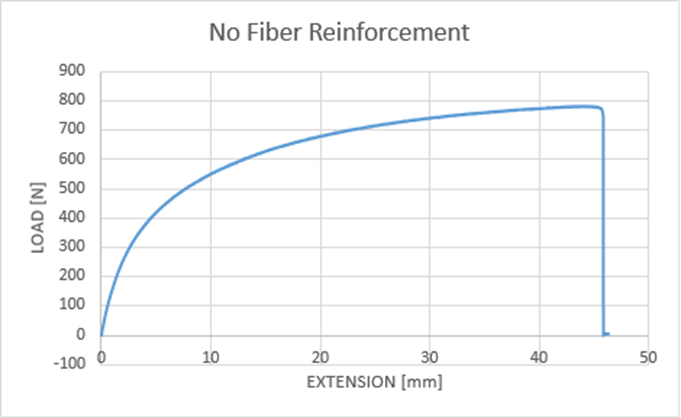 Colby, 5
Takeoff
Design Requirements:
CR1, CR2, CR9, ER2, ER9
Equipment:
Drone and controller 
Manual Mode
Method: Slowly increase throttle until takeoff while noting what the throttle is at
Results
When throttle is moved quickly to 40%, takeoff is smooth and vertical. 
Anything below 40% just spins motors
Similar controls no matter what the battery life is
Dante, 6
Maneuverability
Design Requirements:
CR1, CR2, CR3, CR9, ER1, ER9
Equipment:
Drone and Controller
Manual Mode
Method:
Hover at ~5ft 
Use pitch, roll, and yaw
Results:
 Drone can handle each input in a safe and controlled manner
Human error-subsiding
End points need slight tweak depending on environment
Colby, 7
Flight Stability
Design Requirements:
CR3, CR7, ER3, ER7
Equipment:
Drone and Controller
Manual Mode
Method: 
Hover at ~5ft
Observe movements not given from controller
Results: 
Drone shakes slightly on takeoff with manual mode.
Hovers in place for a few seconds with slight drift.
Very controllable
Controller inputs are sensitive but usable
Colby , 8
Landing
Design Requirements:
CR1, CR2, CR9, ER2, ER9
Equipment
Drone and Controller 
Manual Mode
Method: 
Takeoff
Fly for 30 seconds
Land in designated area
Results: 
Smoother landing with manual mode, no wobble
Slightly harder to control but with better performance
Able to touch down each time in specific area
Tommy, 9
Flight Characteristics
Experiment: Weight, thrust to weight, flight time
Procedure: eCalc analysis
Results
Frame weight: 2.2 lbs.
Total weight: 5.9 lbs.
Thrust to weight ratio: 2.7
Flight time: 9.7 minutes
Range: 2.35 miles
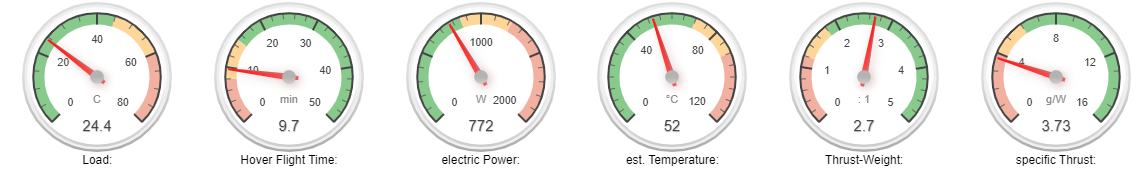 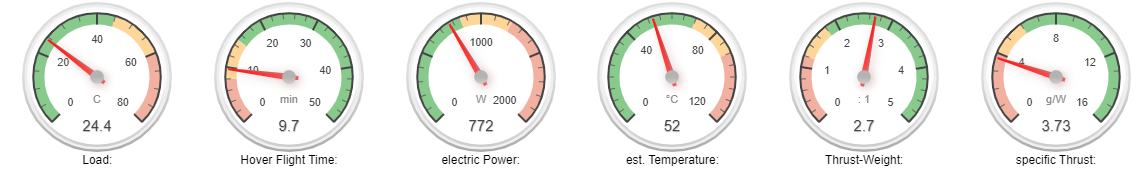 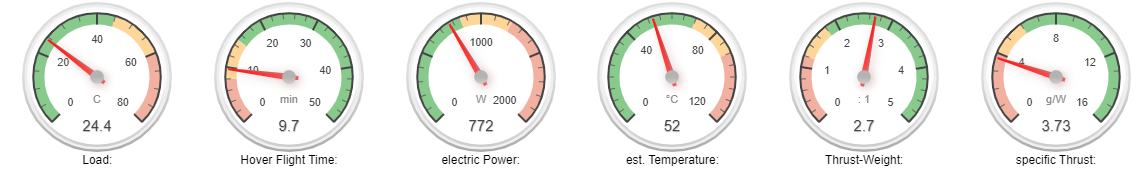 Tommy, 10
Real World Battery Test
Hover Testing
Hovered using manual flight mode
~5 ft in the air to avoid prop wash
Recorded Battery Voltage
Once every 30 seconds
Made it to 12.5 Minutes before voltage drop-off
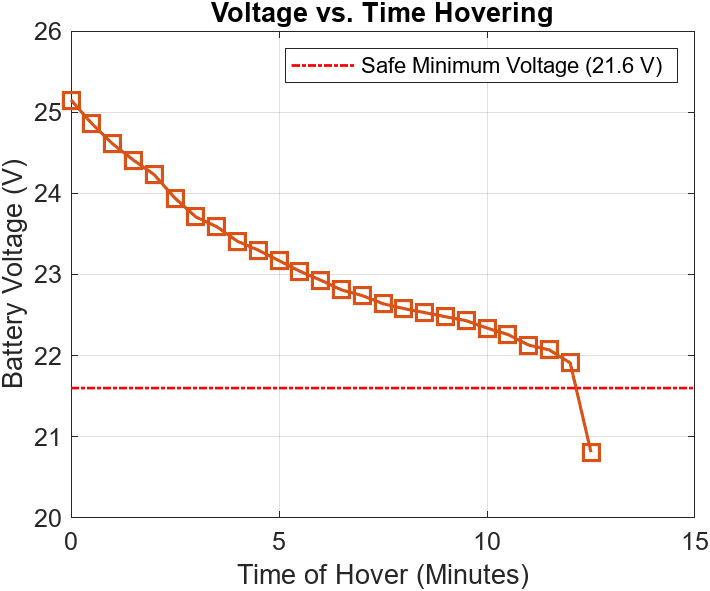 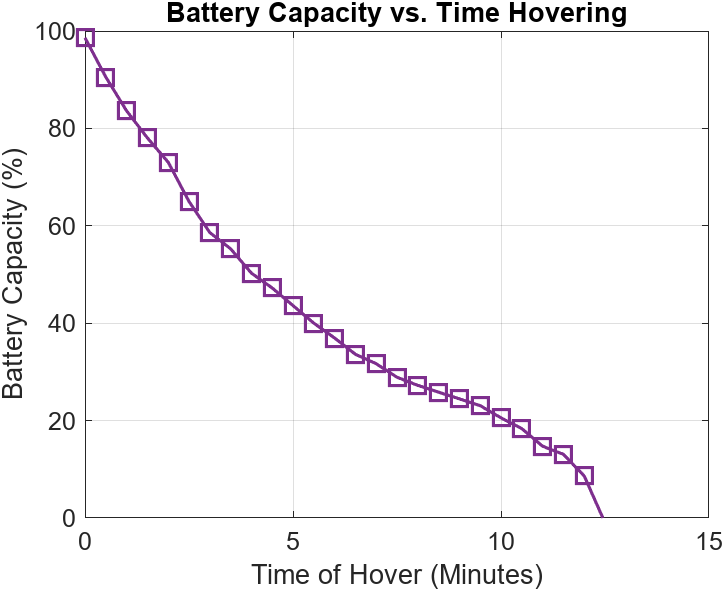 Tommy, 11
Drop Test
Design Requirements:
CR1, CR2, CR9, ER2, ER9
Equipment Used:
SolidWorks
Method: 
Drop test simulation from 10 feet, onto various components.
Results:
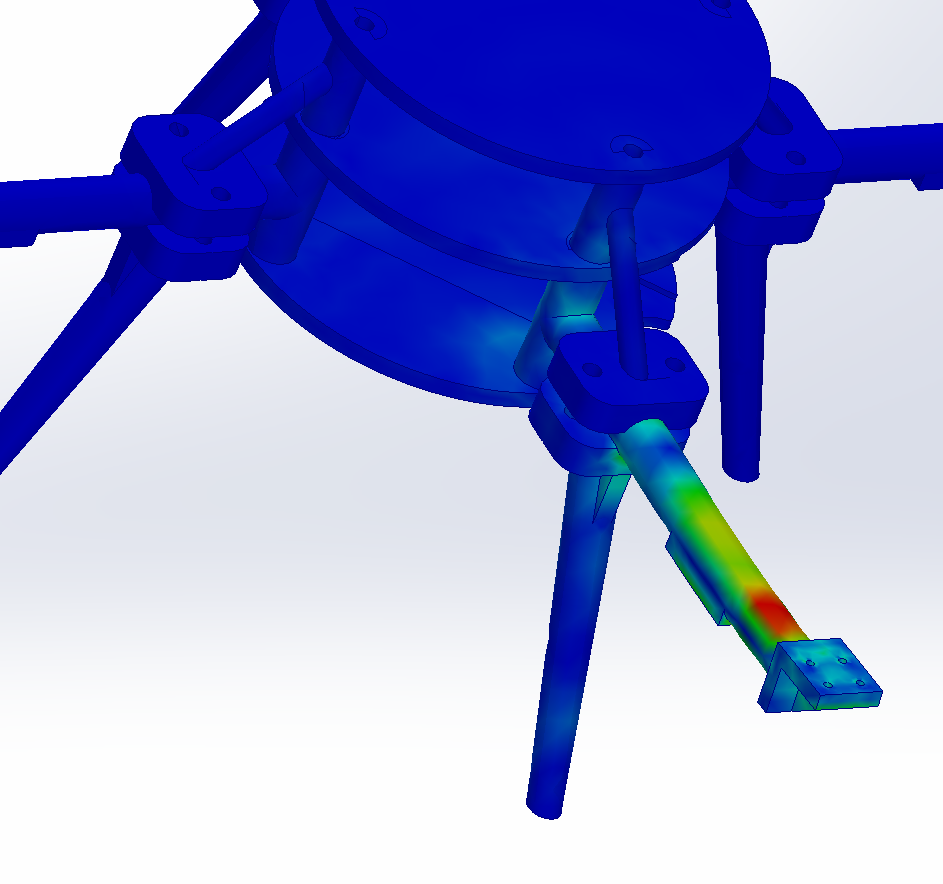 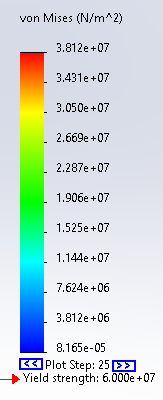 Damien, 12
Specification Sheet
Damien, 13
Specification Sheet
Damien, 14
QFD
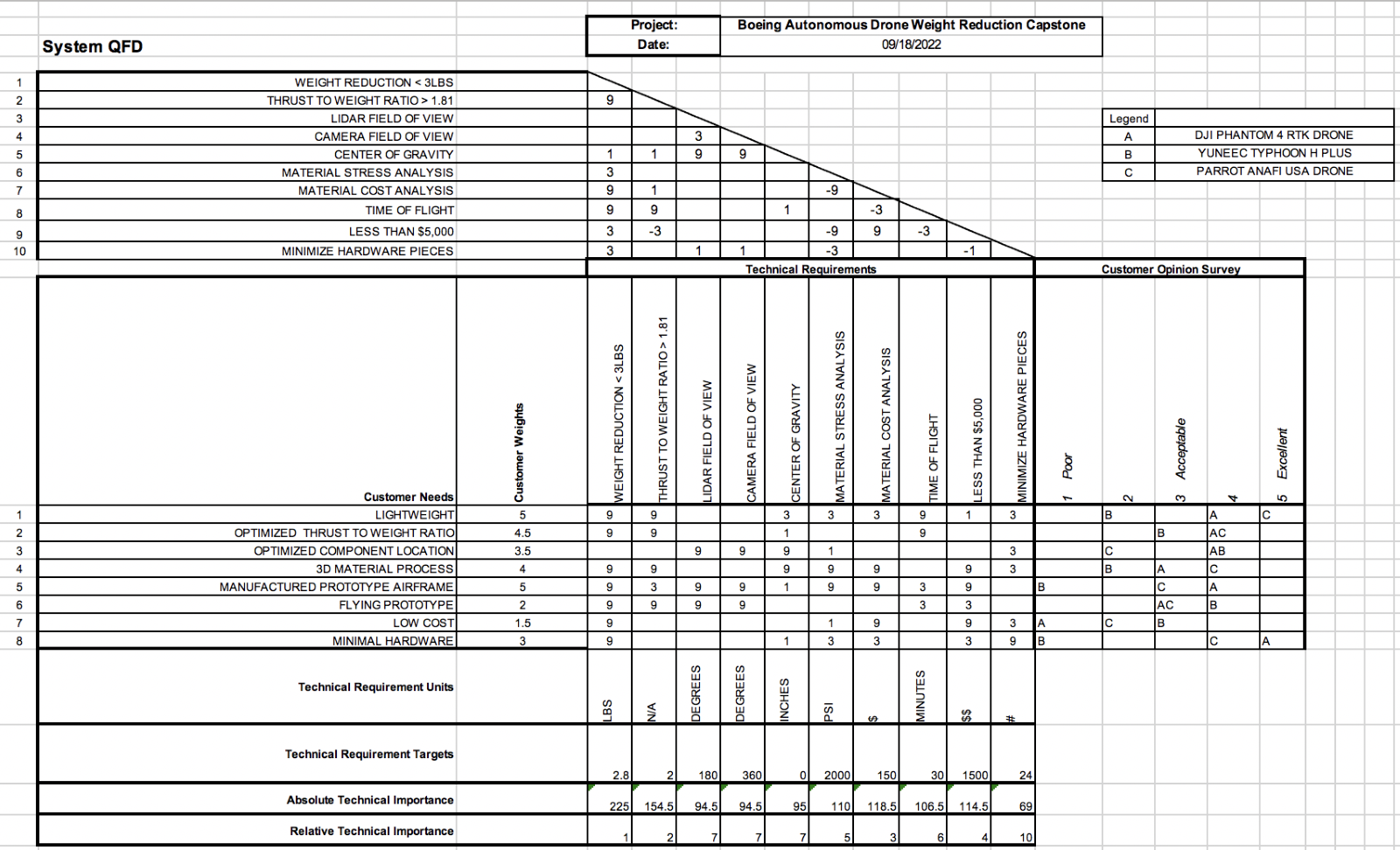 Dante, 15
Demonstration
Changes made
'Stability Mode' was changed to 'Manual Mode’ in QGroundControl to improve the flight. 

Results
Flight stability has been improved
Better takeoff, maneuverability, and landing
Much stable controls
No wobbliness
Jay, 16